33. Oíd Un Son En Alta Esfera
1. Oíd un son en alta esfera:
“¡En los cielos, gloria a Dios!
¡Al mortal paz en la tierra!”
Canta la celeste voz.
Con los cielos alabemos,
Al eterno Rey cantemos,
A Jesús, que es nuestro bien,
Con el coro de Belén;

Coro:
Canta la celeste voz:
“¡En los cielos, gloria a Dios!”
2. El Señor de los señores,
El Ungido celestial,
A salvar los pecadores
Bajó al seno virginal.
Loor al Verbo encarnado,
En humanidad velado;
Gloria al Santo de Israel,
Cuyo nombre Emmanuel:

Coro:
Canta la celeste voz:
“¡En los cielos, gloria a Dios!”
3. Príncipe de Paz eterna,
Gloria a Ti, a Ti, Jesús,
Entregando el alma tierna,
Tú nos traes vida y luz.
Has tu majestad dejado,
Y buscarnos Te has dignado;
Para darnos el vivir,
A la muerte quieres ir.

Coro:
Canta la celeste voz:
“¡En los cielos, gloria a Dios!”
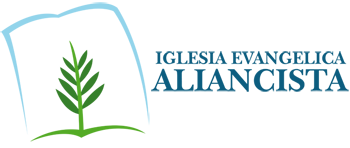